教育部現代公民核心能力課程計畫凝視與再現：移民社會與多元認同
1
移民社會的認同：過去、現在與未來
閔宇經 助理教授
minber@uch.edu.tw
南洋姐妹到臺灣
2
根據內政部入出國及移民署數據顯示，從民國76 年1 月至100 年12 月底，臺灣外籍配偶人數已達到459,390 人（約46 萬人），顯然已經是臺灣五大族群之一，依此趨勢判斷，不出幾年即超過原住民人口數（內政部民國99 年統計，原住民約51.2 萬人；勞委會民國100 年12 月底統計，外籍工作者在臺人數約為42.6萬人）。
目前100年度就學國中小的新台灣之子約有20萬人（國中33640人，國小158584人，新北市、桃園縣、台中市分別位居前三位），其父母的原生國以中國大陸、越南、印尼分別位居前三位。
3
從內政部、教育部、或移民署、入出境管理局的資料交叉比對後，歷年來桃園縣在外籍配偶婚姻的人數上，約位於全國第三位（第一二分別為台北市、縣）。若以全國46萬名外國籍配偶人數來看，桃園縣即佔約5.2萬人（10.9%），其比例不可謂之不高。
桃園縣103年1月現住人口數
桃園縣約每40人就有1人是新移民
4
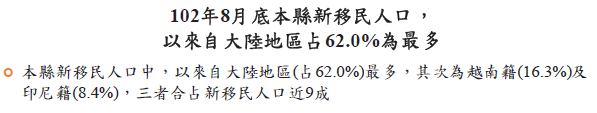 5
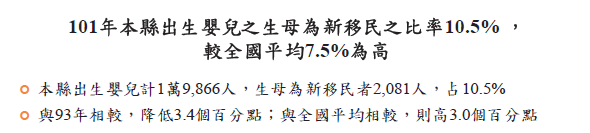 6
7
8
9
近代外籍婚姻的成因
10
1970 年代以來，臺灣經濟快速成長，人民所得提高，大幅超越其他東南亞國家，如菲律賓、印尼、越南；再加上當時臺灣與東南亞已形成明顯的國際分工，臺灣開始對東南亞投資，促進國與國之間的接觸。然而，在臺灣也受到經濟自由化以及長期以都市、工業為核心的經濟發展方向，造成農村空洞化、低技術勞動力難以生存，形成一群被邊緣化的臺灣低技術、低經濟的男性（夏曉鵑，2002）。
11
處於社經地位較為弱勢的臺灣男性，無法順利在臺灣找到合適的好對象，但為了組織家庭及傳宗接代的目的，只好轉向東南亞國家尋求結婚對象（鍾鳳嬌等，2010:285）。多位研究者，例如夏曉鵑（2002）、王宏仁和張書銘（2003）、蕭昭娟（2000）等人都認為這個時期形成跨國婚姻的主因係導因於「婚姻斜率」（marriage gradient）。
外籍婚姻配偶屬性
12
王宏仁（2001）的研究顯示：迎娶越南新娘的臺灣新郎平均38 歲，約大於新娘12 歲，新娘的教育程度集中在初中和高中，新郎的職業以工人、司機、自營商和農民居多。根據內政部戶政司＜92 年外籍與大陸配偶生活狀況調查＞的大規模訪問調查，在完成訪問的175,909 人中（受訪者國人配偶身分，為榮民、身心障礙、原住民、低收入戶者34,583 人占19.7％）。
13
1. 以教育程度而言
受訪外籍配偶教育程度以國中、初職最多占34.6％，其次為自修或小學31.9％，受訪大陸配偶以國中、初職最多占40.6％，其次為高中、高職占27.5％。受訪者國人配偶教育程度以高中、高職最多占35.9％，國中、初職次之占34.6％。
2. 以平均年齡而言
受訪外籍配偶平均年齡27 歲，其國人配偶平均年齡39 歲；受訪大陸配偶平均年齡33 歲，其國人配偶平均年齡45 歲，平均年齡差距均為12 歲。
14
若再加以對照內政部入出國及移民署，＜97 年外籍與大陸配偶生活需求調查＞該報告
(1) 以年齡分布而論：以35 至44 歲國人與25 至34 歲外籍與大陸配偶的比例占整體外籍與大陸配偶的27.5%為最高。
(2) 以教育程度而言：國人主要以高中職比例占40.1%為最多，其次為國中、初中程度。
(3) 以職業種類而論：東南亞國家、大陸地區配偶之婚配對象（國人）從事「技術工及有關工作人員」、「非技術工及體力工」比例較高。
新移民遭遇問題
15
語言文化適應問題
家庭溝通問題
子女教育問題

請到網站回答
Q ：何謂「婚姻斜率」（marriage gradient）？ 
Q ：何謂「婚姻擠壓」（Marriage Squeeze）？
16
部分內容引自
 102桃園縣新移民概況分析 http://www.tycg.gov.tw/files/033/%e6%a1%83%e5%9c%92%e7%b8%a3%e6%96%b0%e7%a7%bb%e6%b0%91%e6%a6%82%e6%b3%81%e5%88%86%e6%9e%90.pdf
閔宇經--禁錮的婚姻‧羅漢腳的身影